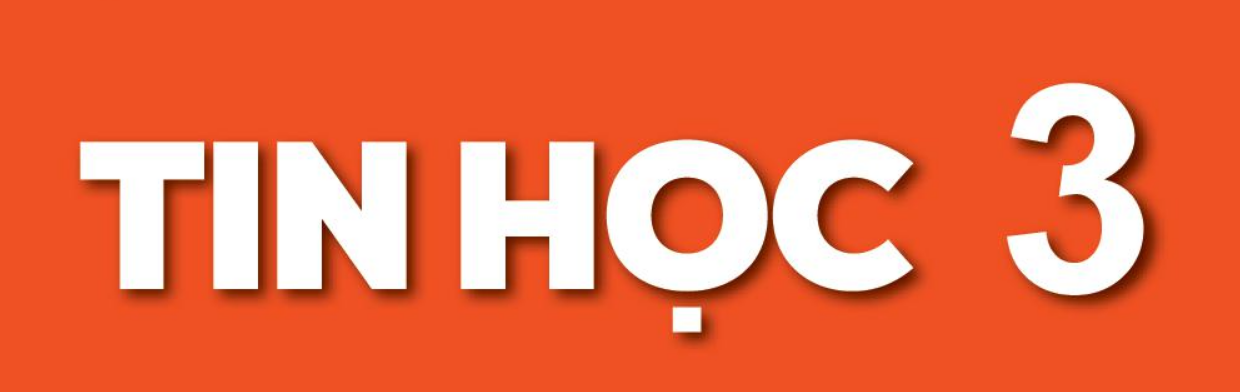 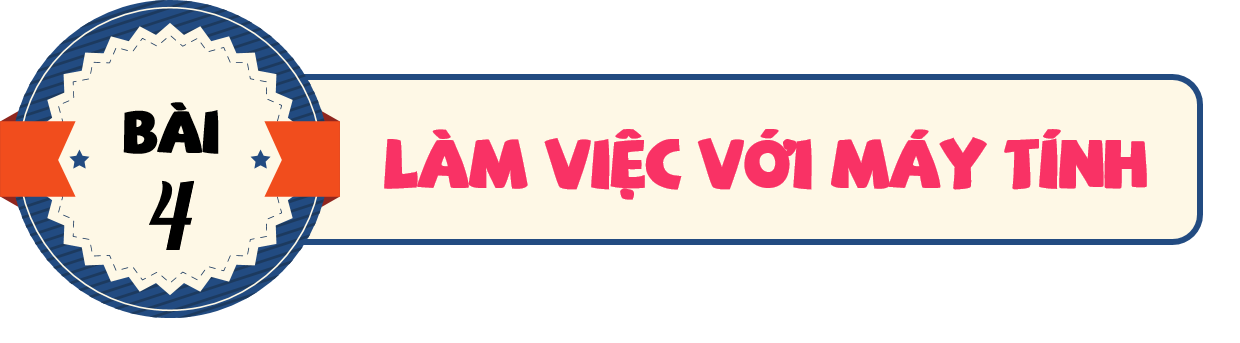 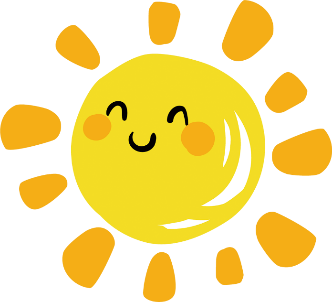 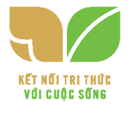 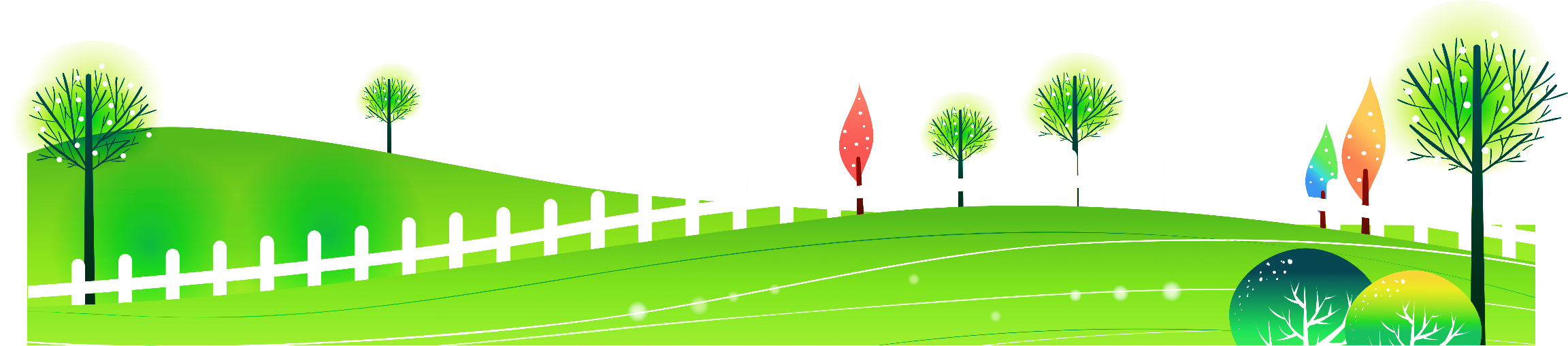 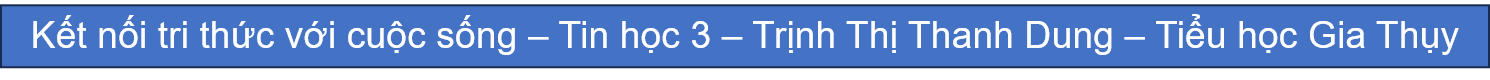 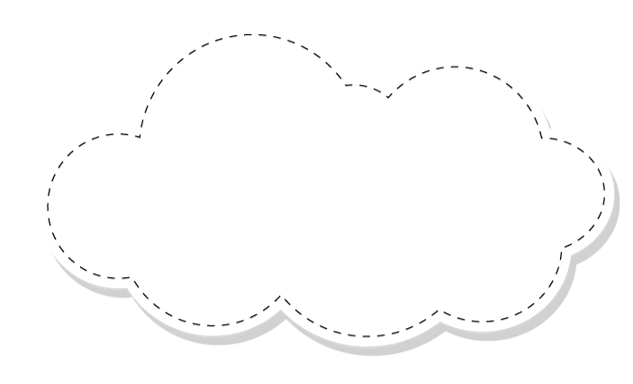 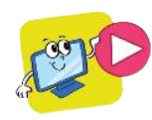 KHỞI ĐỘNG
Hôm nay, Khoa và các bạn có buổi học đầu tiên với máy tính. Cả lớp rất háo hức vì được sử dụng máy tính. Khoa có một thắc mắc muốn hỏi thầy giáo về cách cầm chuột, cách gõ phím và tư thế ngồi trước máy tính thế nào là đúng và khoa học? Chúng ta cùng tìm hiểu cùng bạn Khoa nhé.
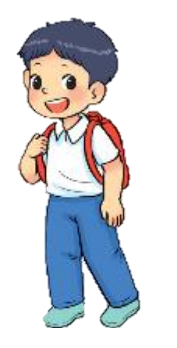 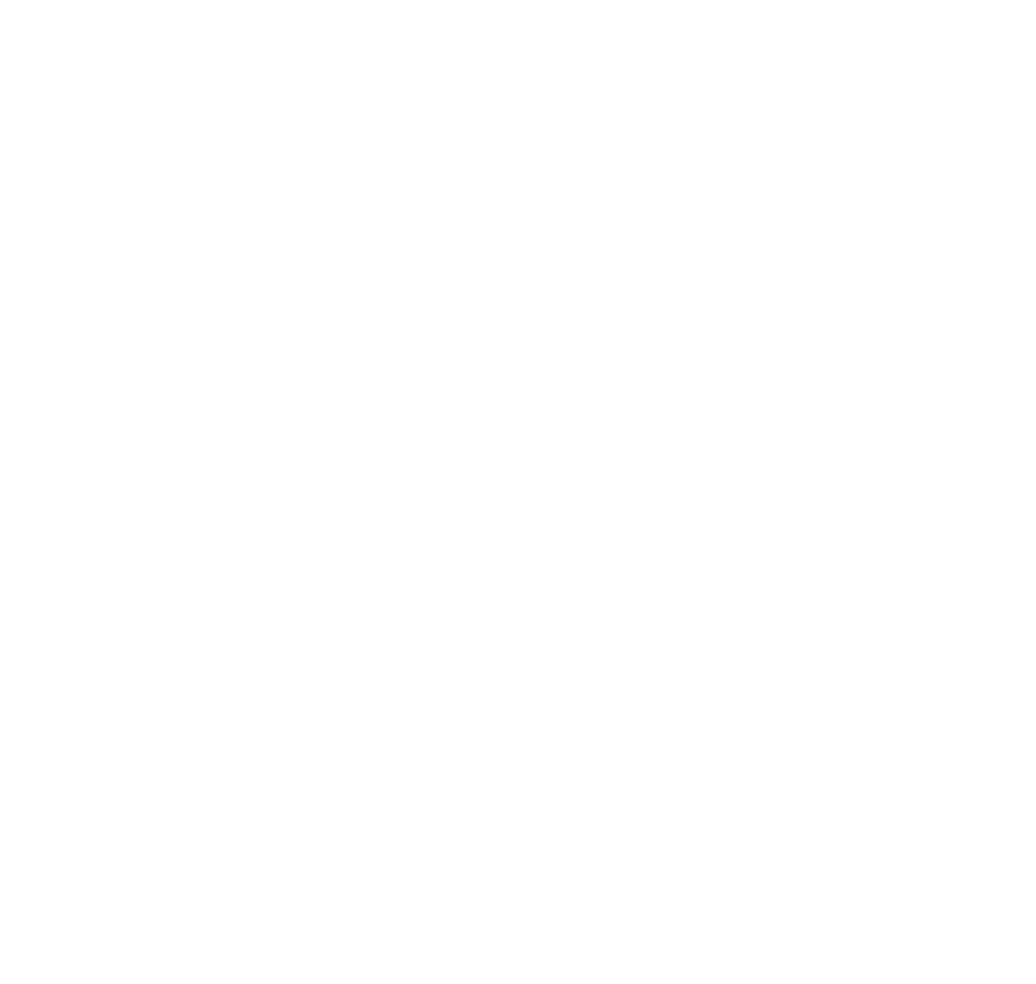 1. TƯ THẾ NGỒI KHI SỬ DỤNG MÁY TÍNH
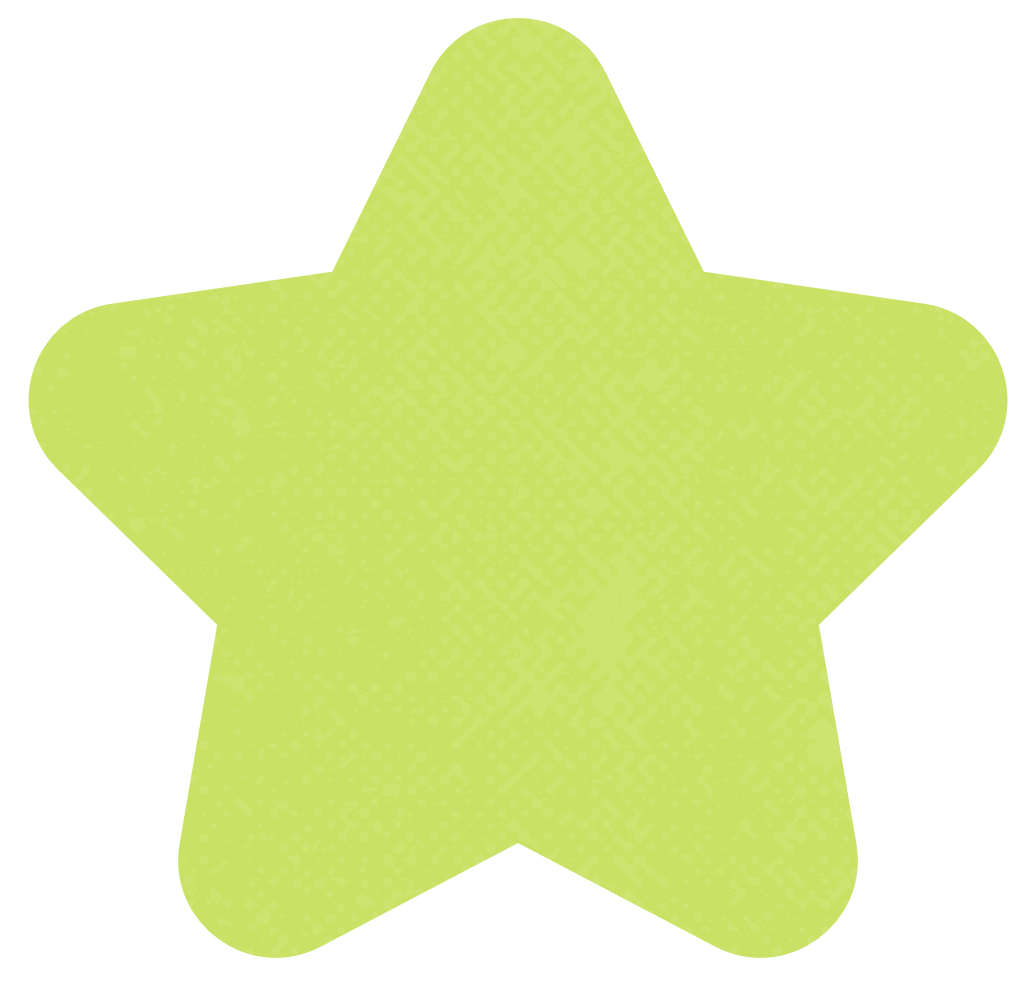 1
Tìm hiểu về tư thế ngồi khi sử dụng máy tính
HOẠT ĐỘNG
Tư thế ngồi khi sử dụng máy tính của bạn nào sau đây chưa đúng? Vì sao?
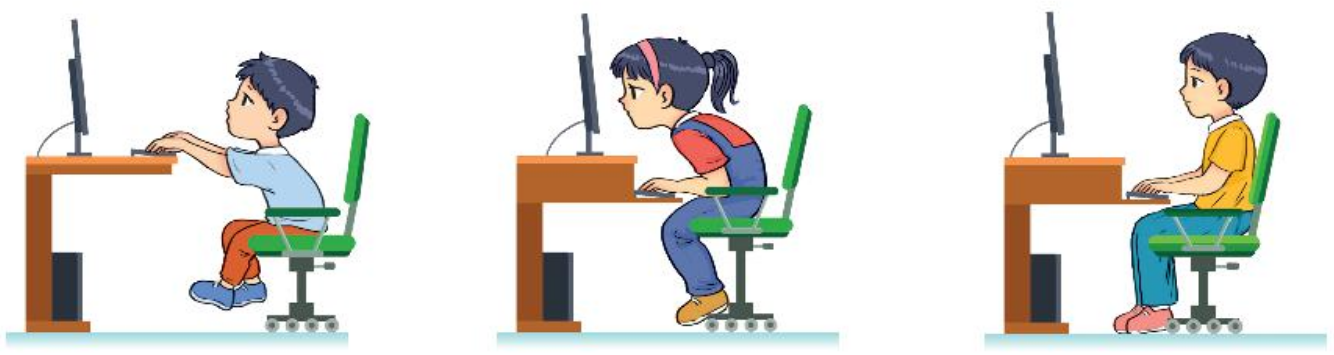 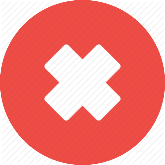 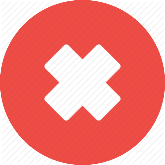 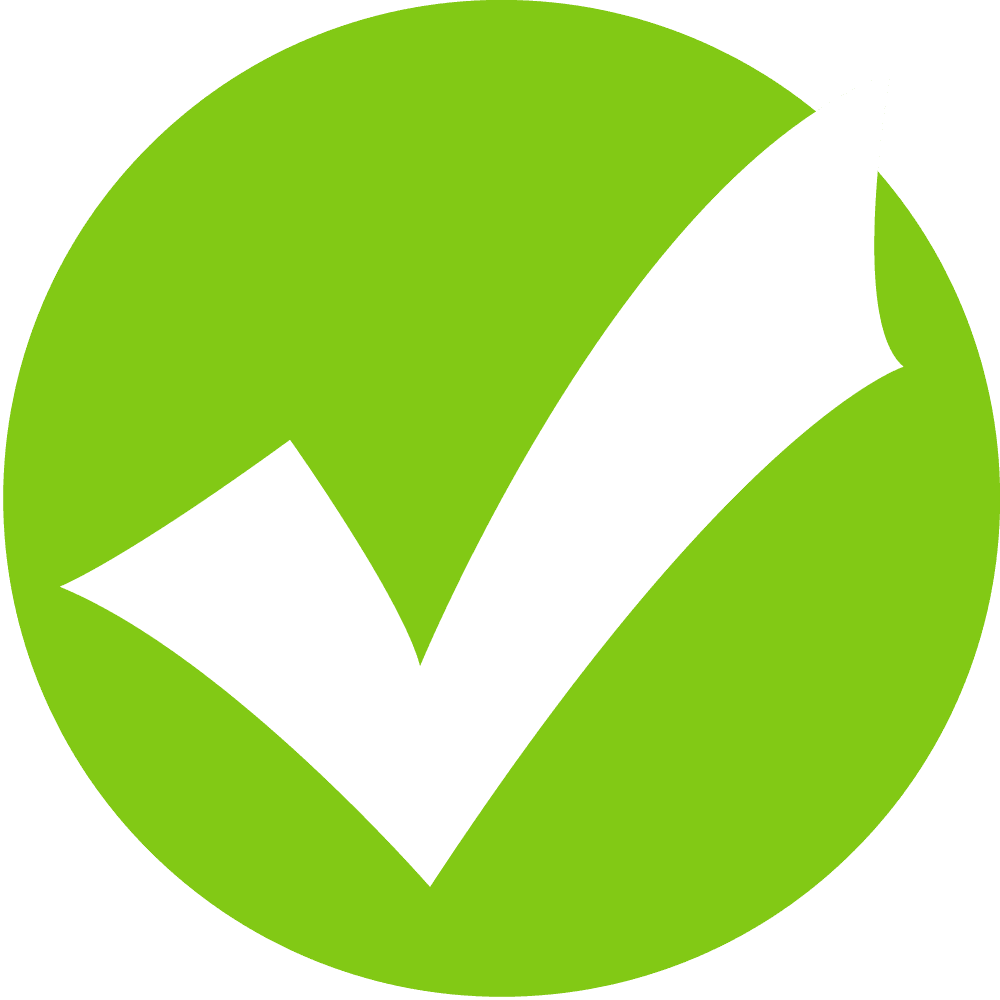 a)
b)
c)
Khi sử dụng máy tính, em ngồi thẳng lưng, tư thế thoải mái. Mắt hướng ngang tầm màn hình và cách xa màn hình khoảng 50 – 80 cm. Tay đặt ngang tầm với bàn phím. Hai chân để trên mặt sàn.
Ngồi đúng tư thể giúp em tránh được các bệnh về cột sống và mắt.
Em không nên sử dụng máy tính trong thời gian dài, nên dừng lại, nghỉ ngơi và thư giãn sau khoảng 30 phút sử dụng máy tính. 
Đặt máy tính ở vị trí sao cho ánh sáng không trực tiếp chiếu vào màn hình hoặc mắt.
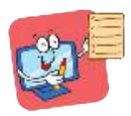 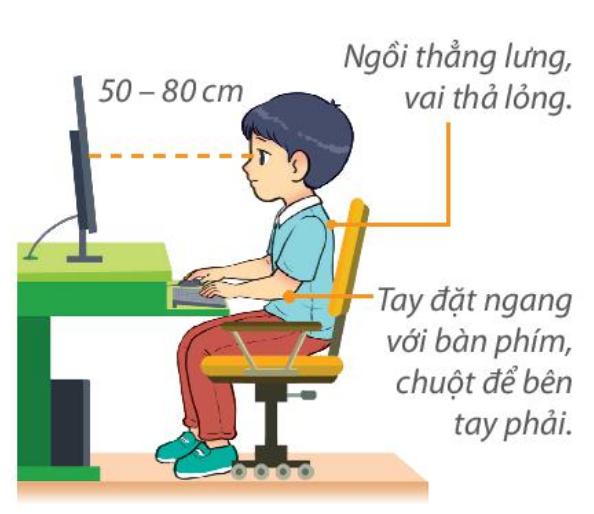 Khi sử dụng máy tính cần ngồi đúng tư thế và giữ đúng khoảng cách để bảo vệ sức khoẻ.
Hình 19. Tư thế ngồi đúng
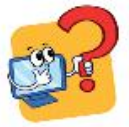 1. Tư thế ngồi khi sử dụng máy tính đúng sẽ giúp em tránh nguy cơ mắc những bệnh nào sau đây?
A. Vẹo cột sống.
C. Cận thị.
D. Đau chân.
B. Đau tai.
2. Tư thế nào sau đây là đúng khi sử dụng máy tính?
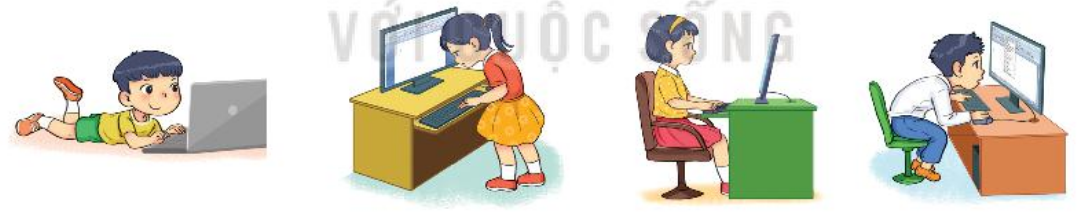 D.
B.
A.
C.
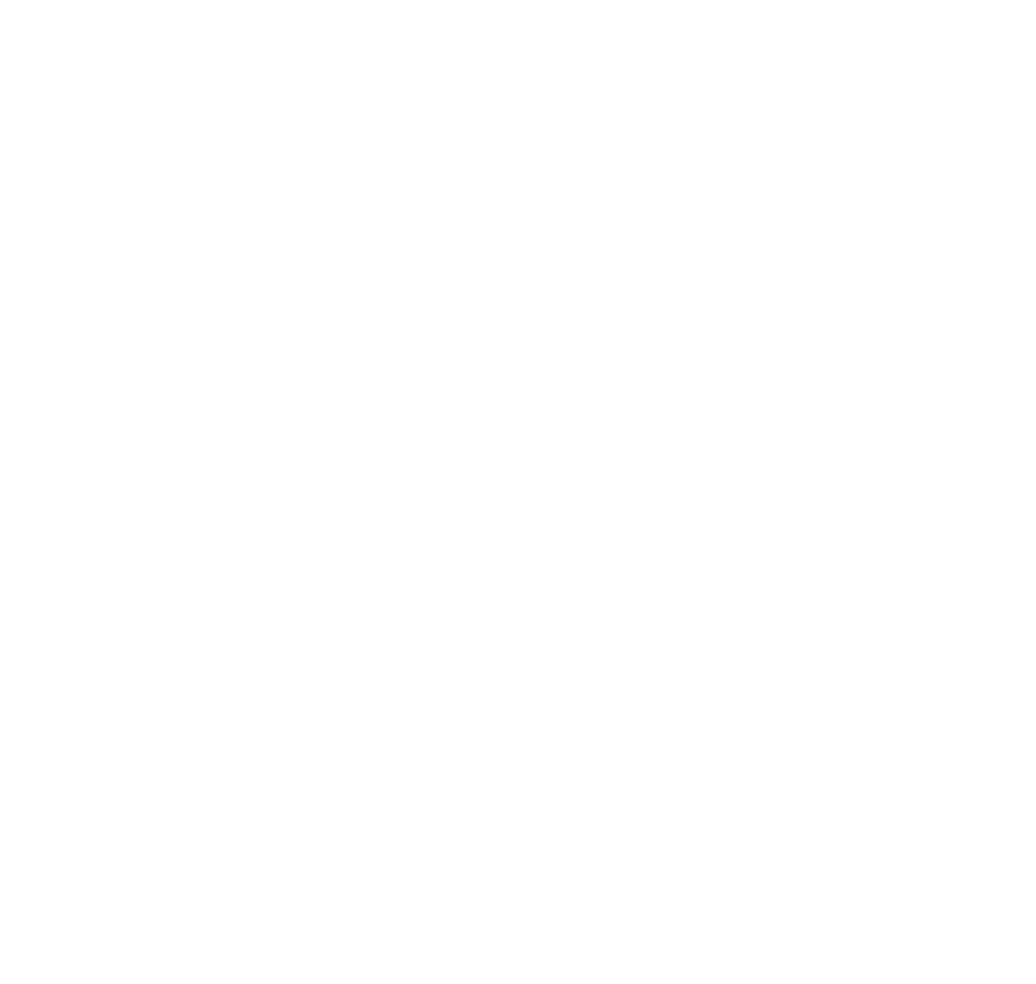 2. CHUỘT MÁY TÍNH
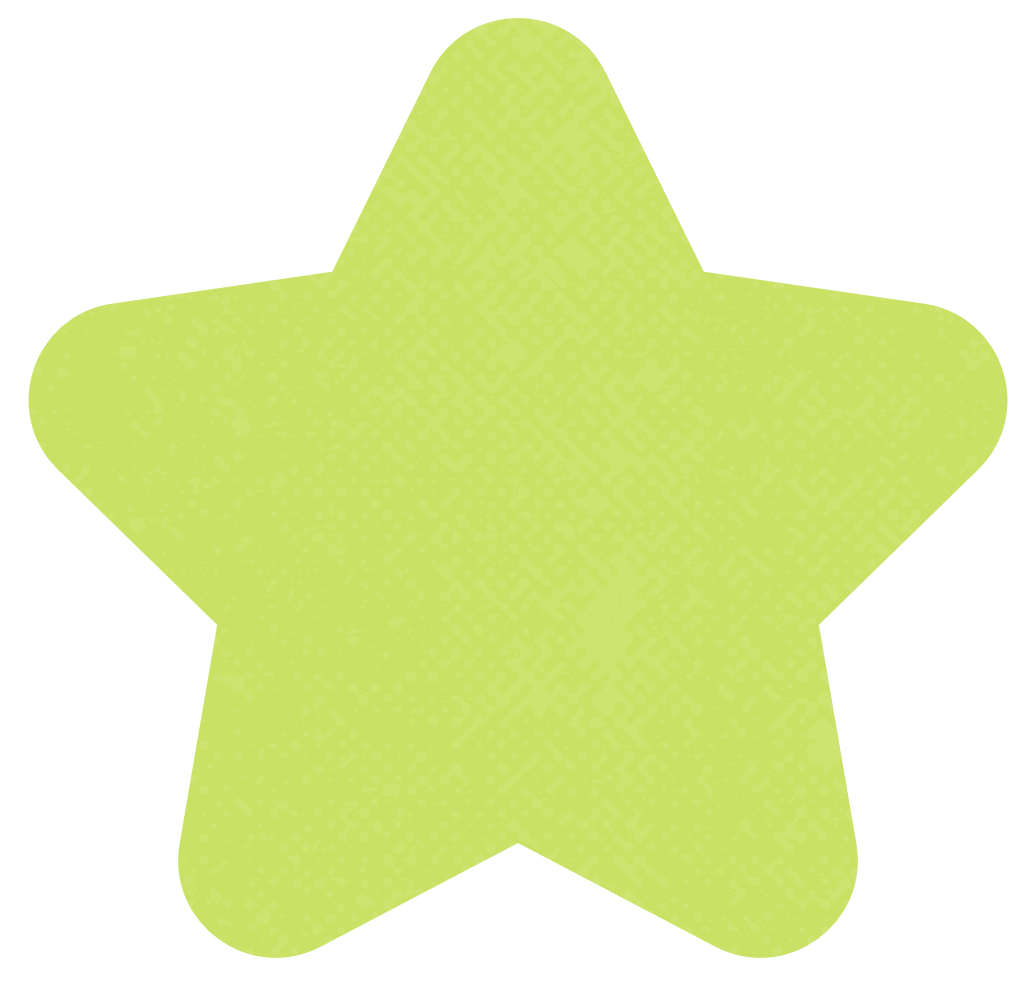 2
Tìm hiểu về chuột máy tính
HOẠT ĐỘNG
Em hãy quan sát Hình 20 và ghép các cụm từ nút trái, nút phải, nút cuộn tương ứng với các bộ phận được đánh số của chuột máy tính.
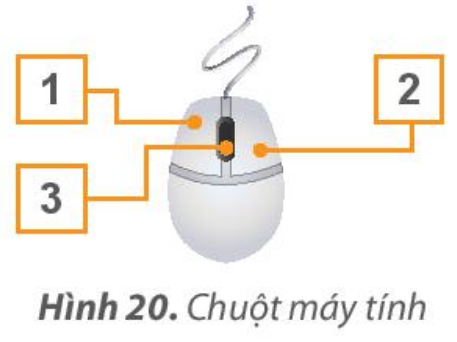 nút trái
nút phải
nút cuộn
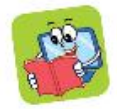 Chuột thường có nút trái, nút phải và nút cuộn.
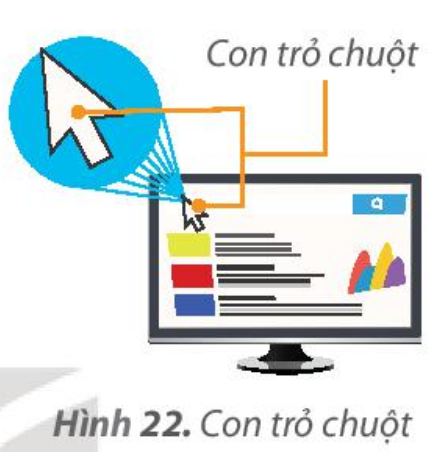 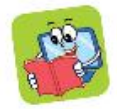 Cách cầm chuột: Cầm chuột bằng tay phải, ngón trỏ đặt vào nút trải chuột, ngón giữa đặt vào nút phải chuột, ngón cái và các ngón còn lại giữ hai bên thân chuột.
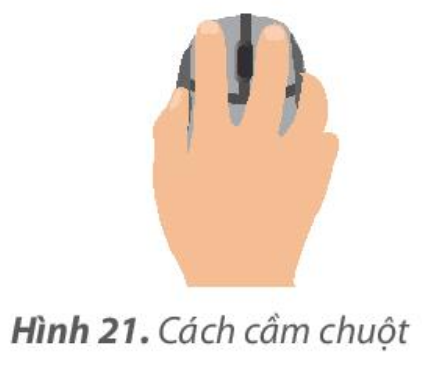 Các thao tác cơ bản với chuột: Thao tác với chuột chính là thao tác để điều khiển con trỏ chuột trên màn hình.
Các thao tác với chuột gồm có: 
- Di chuyển chuột: Thay đổi vị trí của chuột đến vị trí khác. 
- Nháy chuột: Dùng ngón trỏ nhấn nút trái chuột một lần. 
- Nháy nút phải chuột: Dùng ngón giữa nhấn nút phải chuột một lần. 
- Nháy đúp chuột: Dùng ngón trỏ nhấn nút trải chuột nhanh hai lần liên tiếp. 
- Kéo thả chuột: Nhấn giữ nút trái chuột, di chuyển Con trỏ chuột đến vị trí mới thì thả ngón tay.
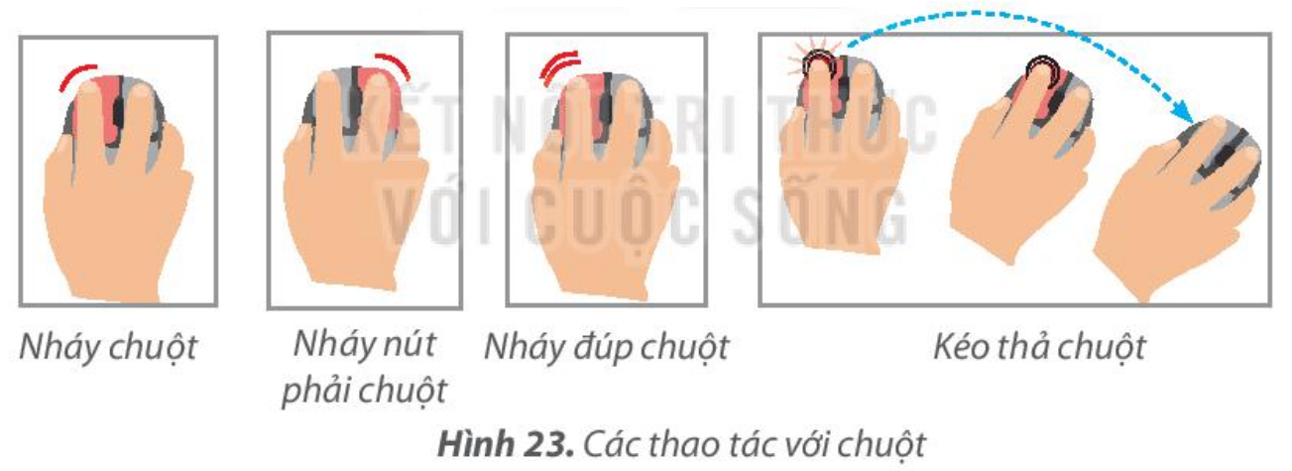 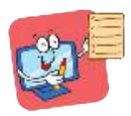 Chuột máy tính thường có: nút trái, nút phải, nút cuốn. 
Các thao tác với chuột gồm: Di chuyển chuột, nháy chuột,
nháy nút phải chuột, nháy đúp chuột, kéo thả chuột.
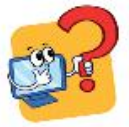 1. Khi điều khiển chuột cũng là điều khiển con trỏ chuột trên màn hình?
B. Sai
A. Đúng.
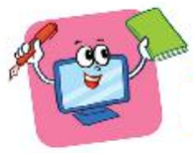 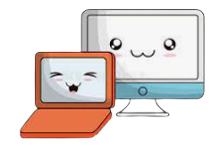 LUYỆN TẬP
1. Thao tác nào đúng khi tắt máy tính?
A. Rút phích cắm điện.
B. Nhấn công tắc trên thân máy tính.
C. Đóng các phần mềm đang mở và chọn Start\ Power\ Shut down.
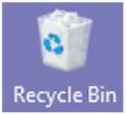 2. Em sử dụng thao tác nào để di chuyển biểu tượng                từ vị trí này sang vị trí khác trên màn hình?
A. Nháy chuột
B. Nháy đúp chuột
C. Kéo thả chuột
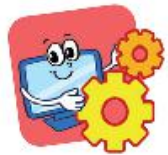 VẬN DỤNG
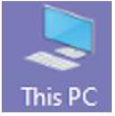 1. Hãy nháy nút phải chuột vào biểu tượng                                trên màn hình nền, xem bảng chọn được mở ra, nháy chuột ra màn hình nền để đóng bảng chọn.
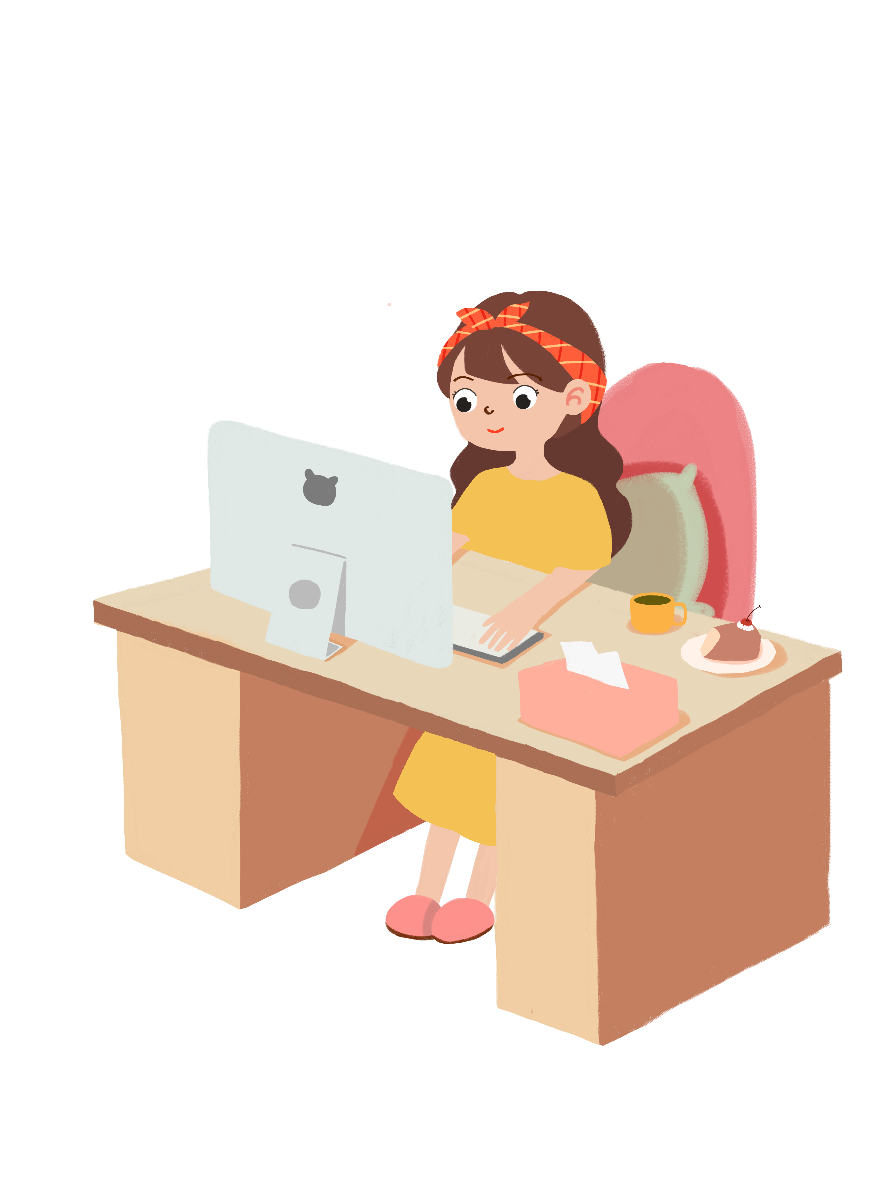 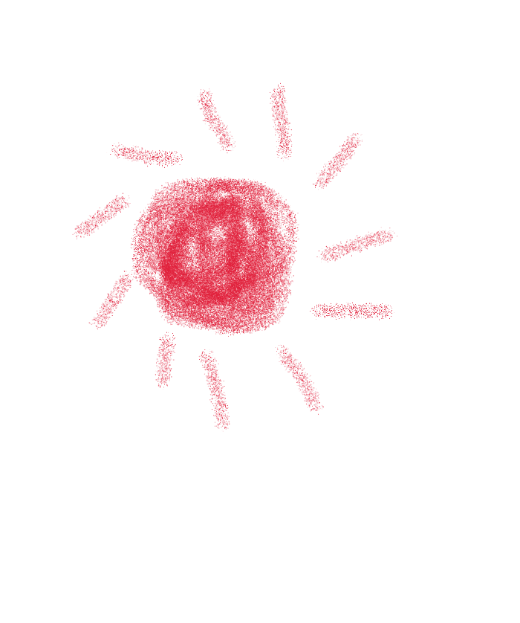 L
L
LOVE
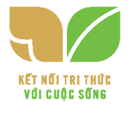 TẠM BIỆT VÀ HẸN GẶP LẠI
G
PIRCE
L
S
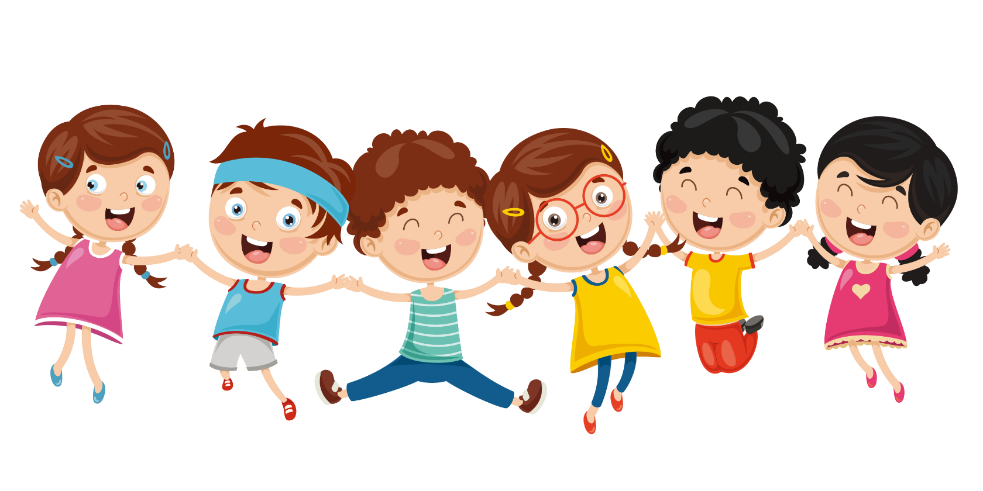 T
H
L